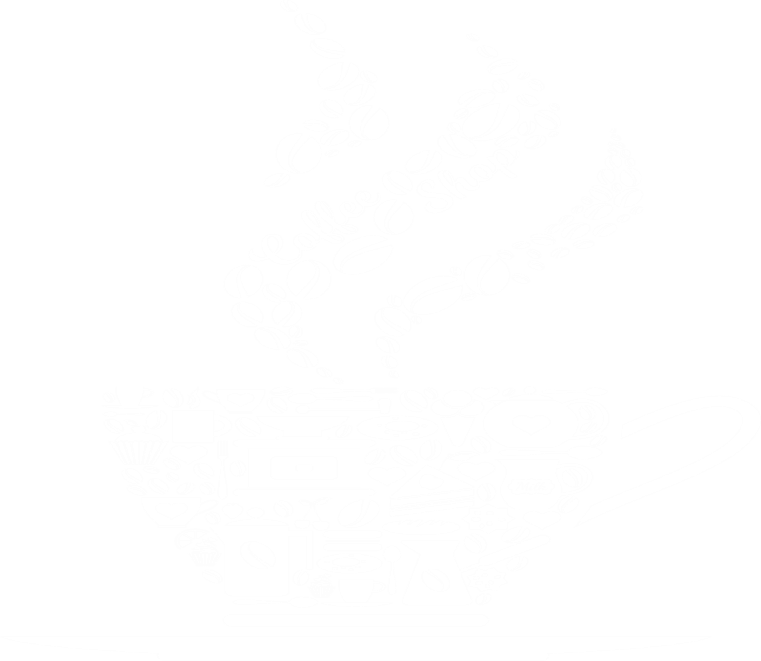 Diapositiva 1
SU CAFETERÍA
OPORTUNIDAD DE INVERSOR
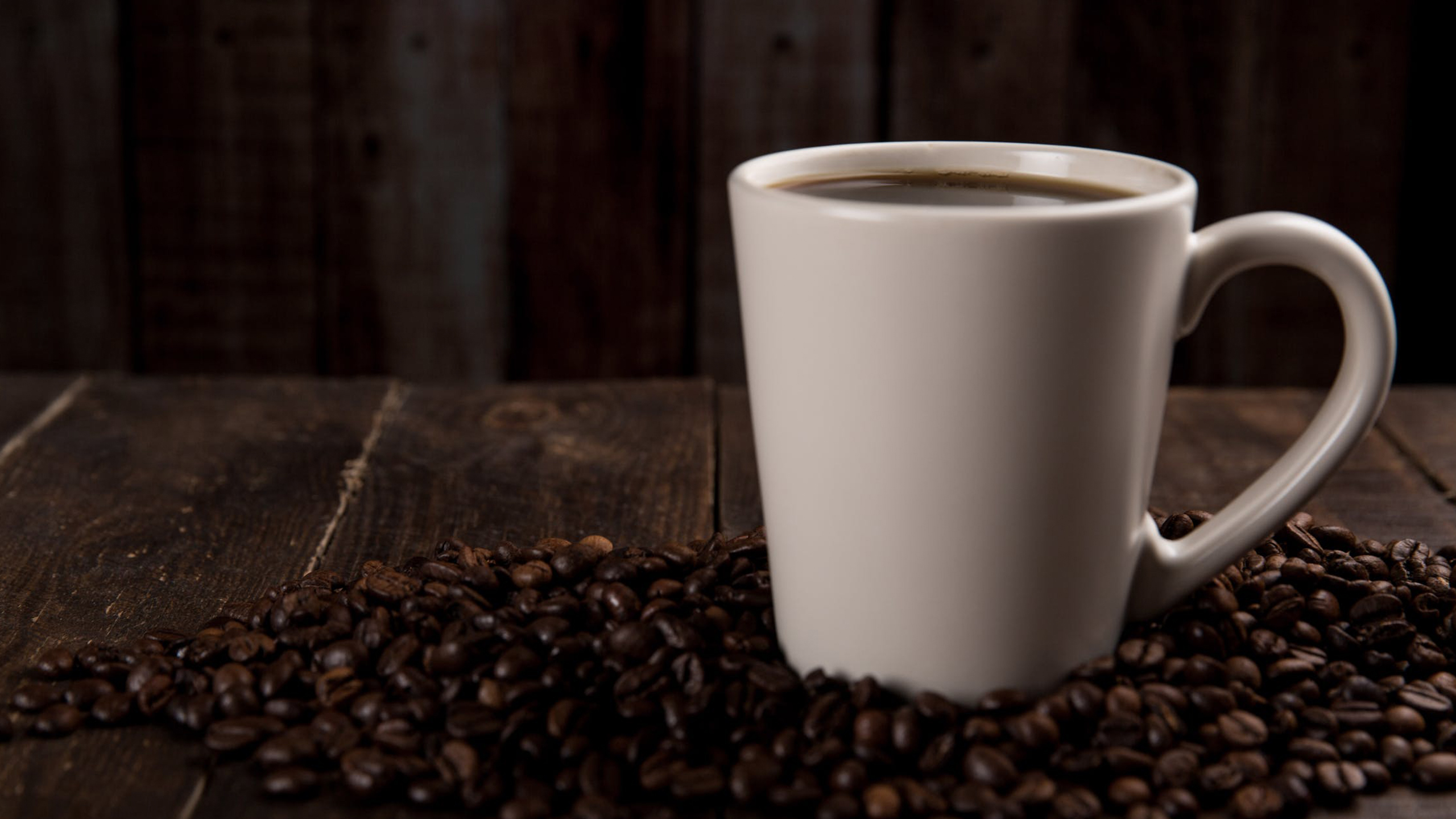 Diapositiva 2
NUESTRA GRAN IDEA
La misión de Su cafetería es convertirse en un líder reconocido de su mercado objetivo para proporcionar una selección excelente de cafés y bebidas de café envasadas de alta calidad.
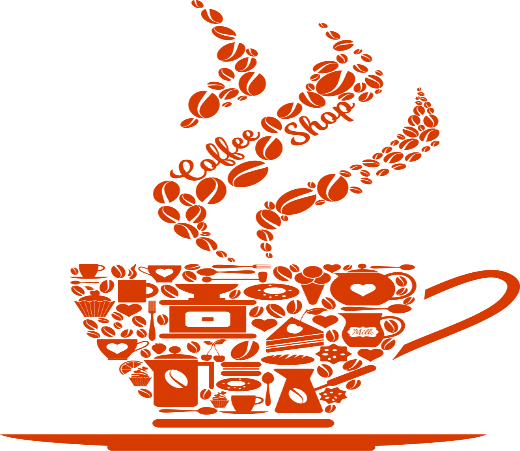 PERSPECTIVA DE LA INDUSTRIA
Diapositiva 3
50 000 €
20 000
10B €
85%
10%
ÉXITO
Aumento de ingresos por año
Tiendas en EE. UU.
En ingresos combinados
Margen bruto promedio
En Ingresos por trabajador
EL MERCADO
Diapositiva 4
SEGMENTACIÓN DE CLIENTES
21%
36%
29%
7%
7%
Residentes locales
Turistas
Viajeros
Alumnos
Nuevas empresas
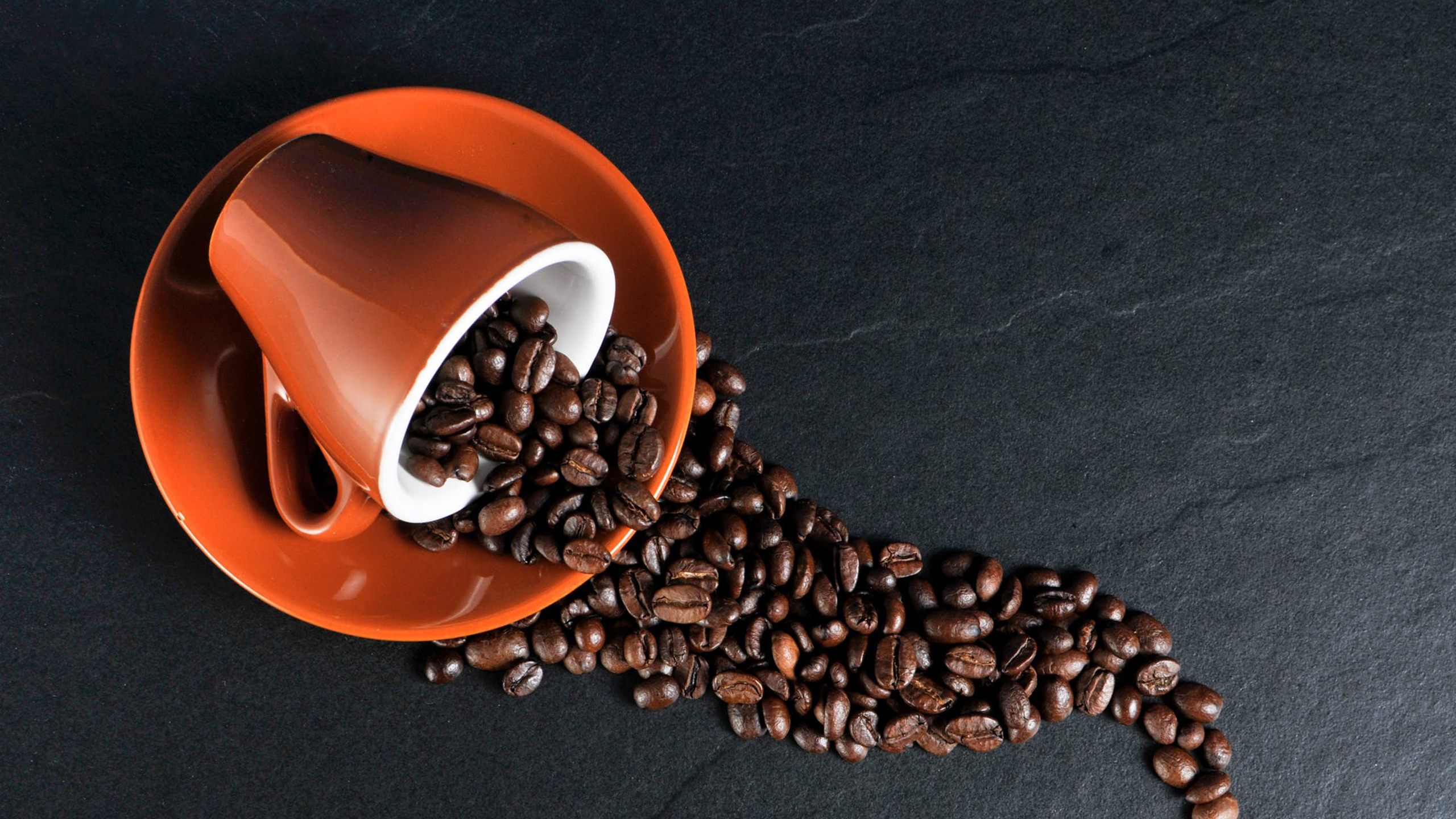 Diapositiva 5
NUESTRAS OFERTAS PREMIUM
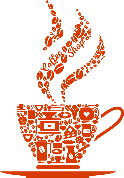 Café envasado de alta calidad
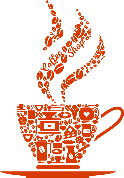 Bebidas de café de lujo
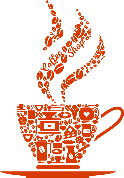 Comida local deliciosa
MODELO DE INGRESOS
Diapositiva 7
Café envasado
Bebidas de café
Comida local
De 35 a 40 variedades diferentes 
Distintos sabores, intensidades y regiones
Inventarios de café especializados 
Precio por libra 
Entre 4 y 40,00 € la libra 
Promedio de 15 € la libra. Clientes que eligen café molido o sin moler
Variedad de bebidas de café 
Tres tamaños de tazas
Con un precio que va desde 2,50 € por un café de filtro de 12 onzas hasta 5,75 € por un café con leche de 20 onzas
Proporciona un origen de ingresos estable y fiable
Muy predecible y con un margen elevado
Venta directa de productos de alimentación
Origen local
Proveedores o chefs conocidos y con buena reputación. 
Puede haber sándwiches, bollos, burritos, pasteles y galletas
PREVISIÓN DE VENTAS
Diapositiva 8
VENTAS ANUALES Y BENEFICIO BRUTO
EL EQUIPO
Diapositiva 10
DIRECTOR
PROPIETARIO
EMPLEADO CLAVE
Primero Último
Primero Último
Primero Último
UTILIZACIÓN DE FONDOS
Diapositiva 14
DEPÓSITO DE ARRENDAMIENTO 1%
FF&E 24%
PAGOS DE ARRENDAMIENTO INICIAL 3%
COSTOS DIVERSOS 8%
MEJORAS 20%
DESARROLLO DE SITIOS WEB 2%
GASTOS INICIALES FIJOS
SEGURO DE EMPRESA MINORISTA 2%
CAPITAL CIRCULANTE 28%
INVENTARIO DE SUMINISTROS DE CAFÉ 8%
MARKETING 4%
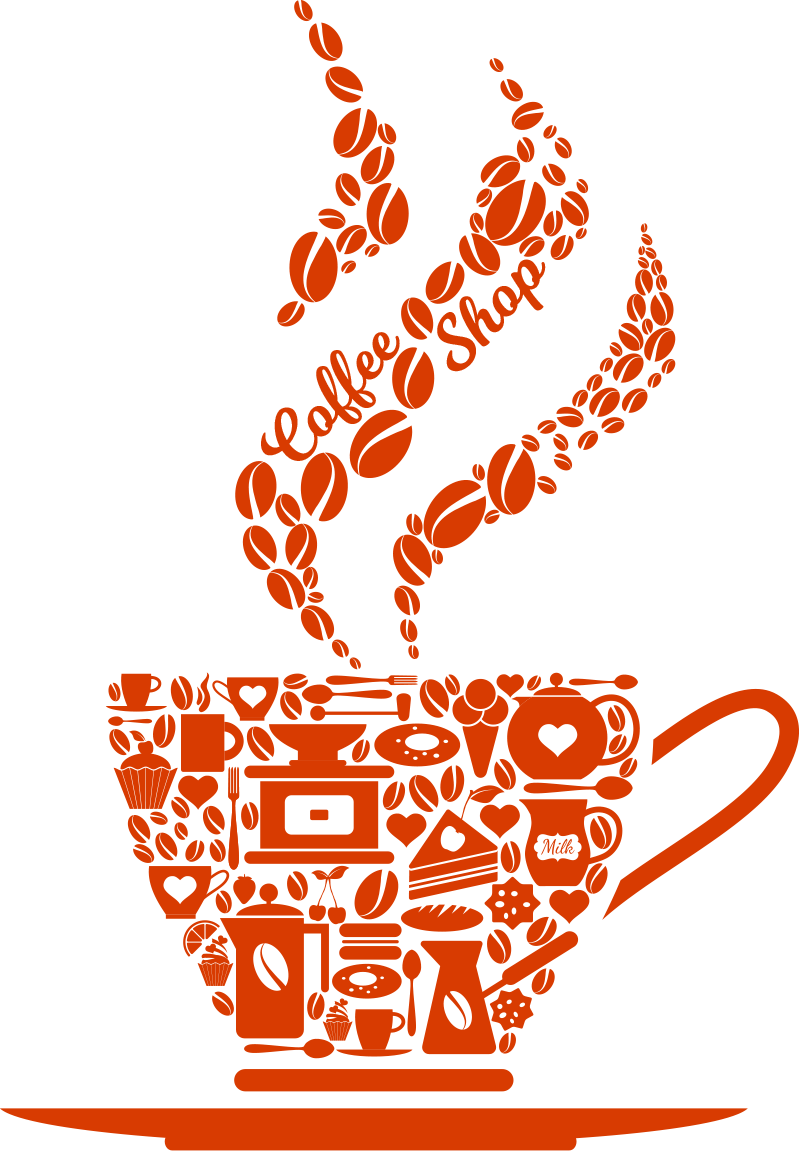 Diapositiva 15
¡GRACIAS!
CONTACTO:
Primero Último
Primero.Último@correo.com
123 123 1234